LET’S ETWIN ER & MVO
Marta Pey Pratdesaba
Foreign languages coordinator MVO
eTwinning Ambassador
TEACHER TRAINER
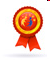 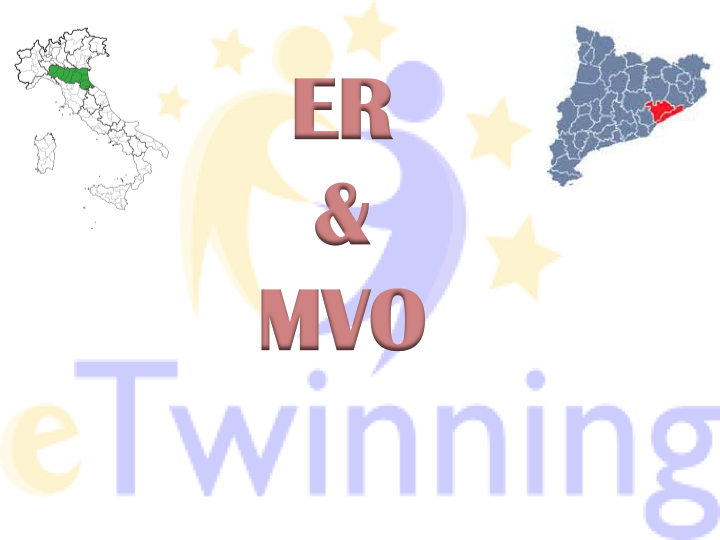 April 2016
SESSION 1:
1.1..  Education in the 21st. C.
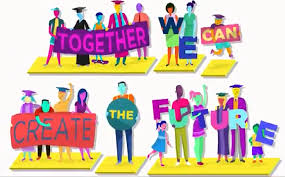 1.1. EDUCATION IN THE 21st CENTURY
Video: https://www.youtube.com/watch?v=Ax5cNlutAys#t=118
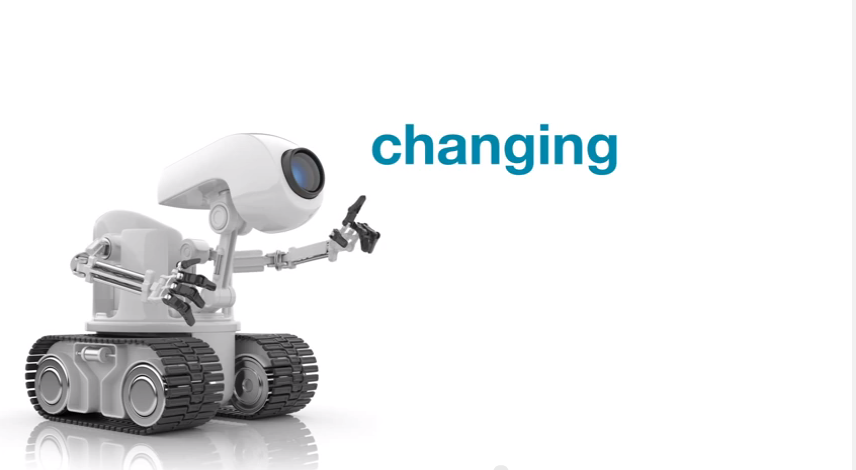 Which are the 21st century skills?
Educational demands of the 21st century
The world of work is changing
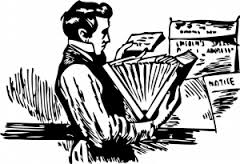 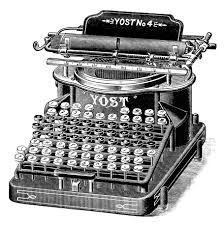 We are only certain that it is going to be a constant & continuing change
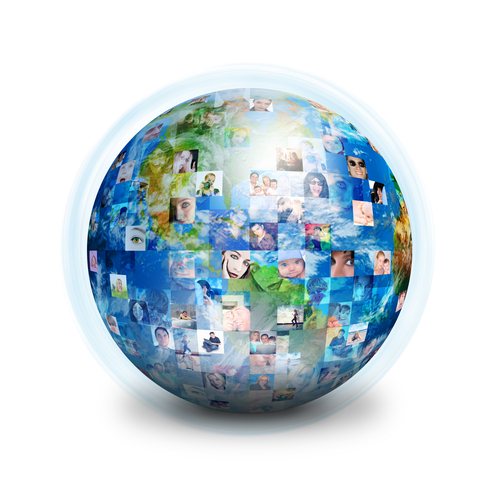 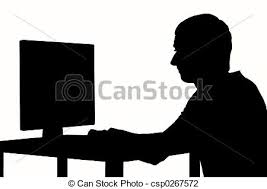 Changes in the curriculum
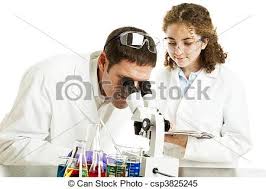 Youth culture
Consumers
Collaborators
Creators
Leaders of tomorrow
What capabilities do they need as learners?
Learners: key capabilities
s. XX
Conformity, compliance
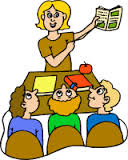 Working alone, silence, teacher rules
Vs.
Collaboration, community, work
s. XXI
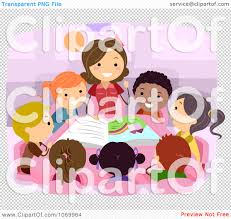 Creativity
Interaction, noise, teacher-helper
All in all
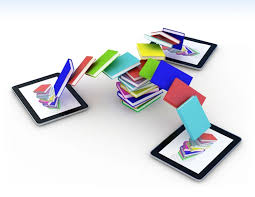 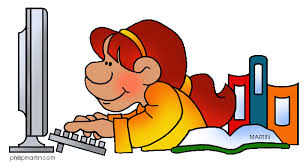 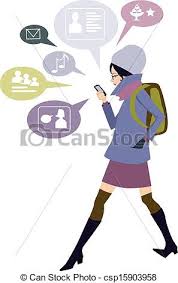 1.1.2.KEY COMPETENCES
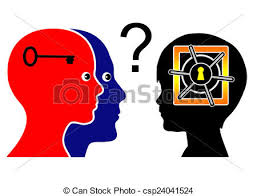 What is a competence?
European key competences in learning
PISA
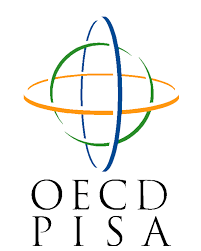 PISA
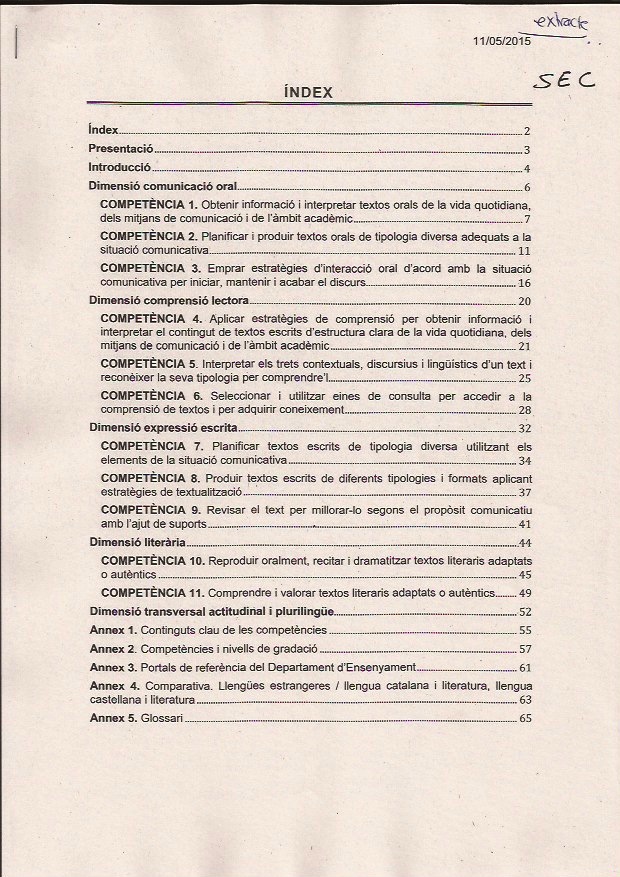 New Curriculum in Catalonia
What is competence learning?
Pedagogies
The Learning Pyramid
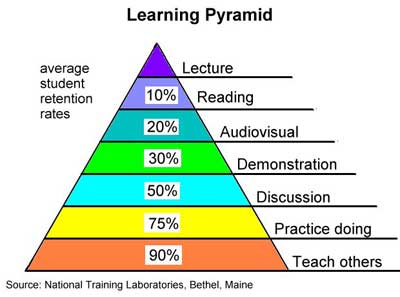 COMPETENCE IN THE MOTHER TONGUE
COMPETENCE IN FOREIGN LANGUAGES
MATHEMATICAL COMPETENCE AND BASIC COMPETENCES IN SCIENCE AND TECHNOLOGY
DIGITAL COMPETENCE
LEARNING TO LEARN
SOCIAL AND CIVIC COMPETENCES
SENSE OF INITIATIVE AND ENTERPRENEURSHIP
CULTURAL AWARENESS AND EXPRESSION
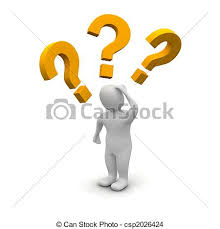 TIME FOR A GAME
But also a test 


Kahoot.it
Special thanks to
Anne Gilleran
Pedagogical Manager eTwinning at European Schoolnet - EUN - Brussels
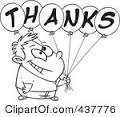